Experiment 1
FtsZ 3.5 : SepH 3.5
FtsZ 3.5
FtsZ 3.5 : SepH 0.6
+ GTP
- GTP
+ GTP
+ GTP
- GTP
- GTP
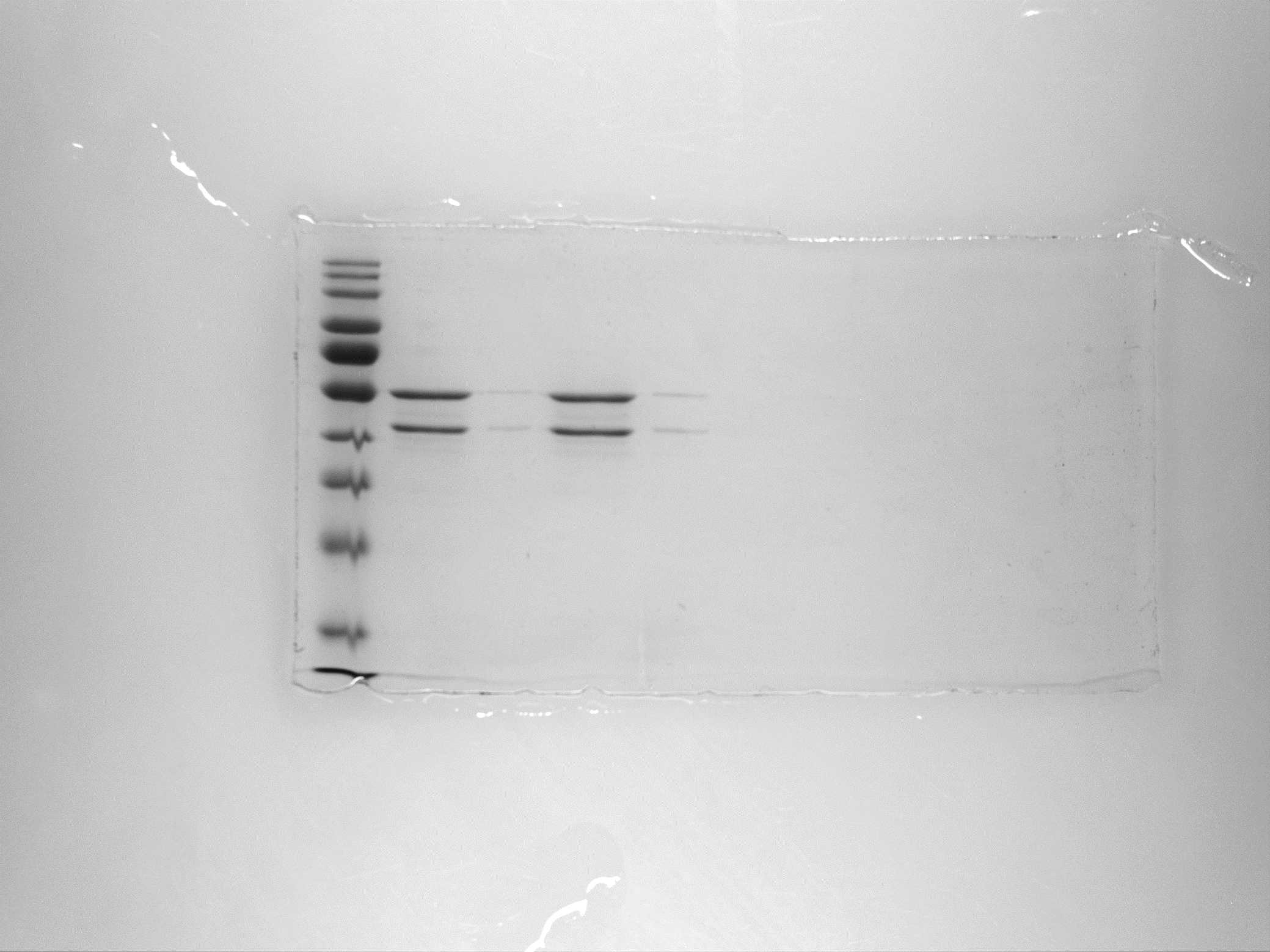 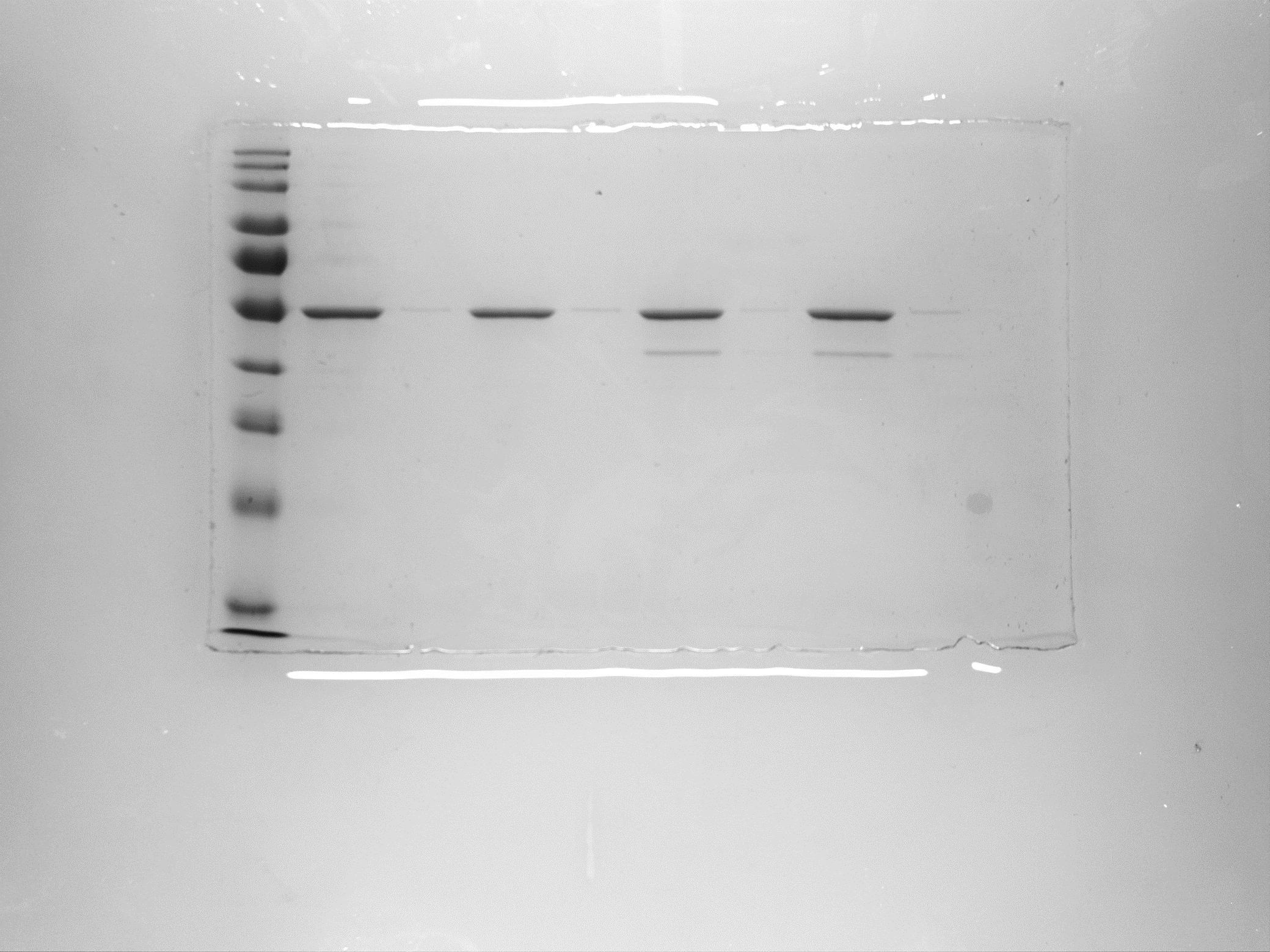 3.1%
% FtsZ in pellet
5.1%
5.3%
3.4%
6.6%
4.2%
-
-
7.7%
8.8%
10.4%
7.3%
% SepH in pellet
24,000 RPM
Experiment 2
FtsZ 3.5
FtsZ 3.5 : SepH 0.6
FtsZ 3.5 : SepH 3.5
+ GTP
+ GTP
- GTP
- GTP
+ GTP
- GTP
S
P
S
P
S
P
S
P
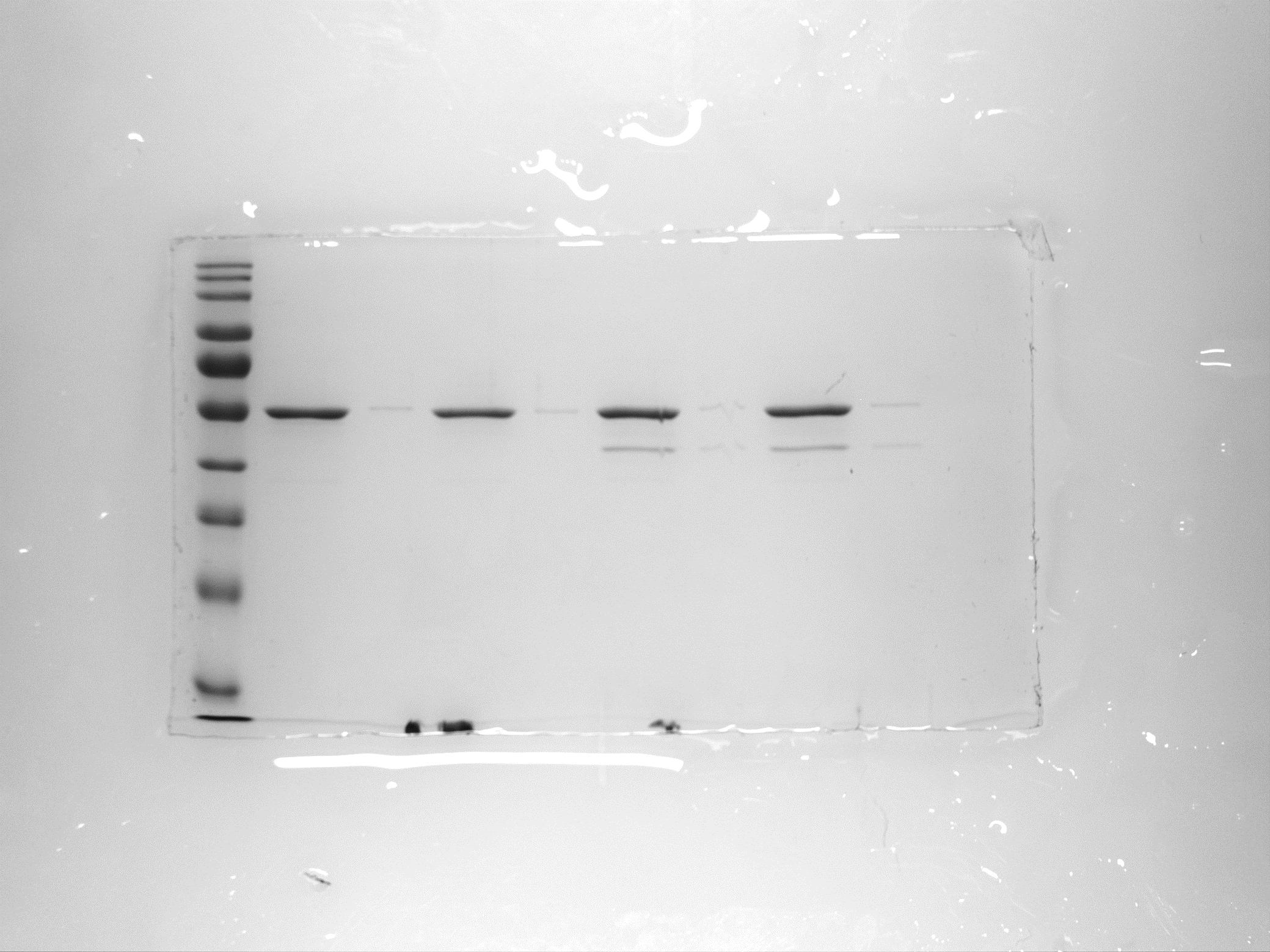 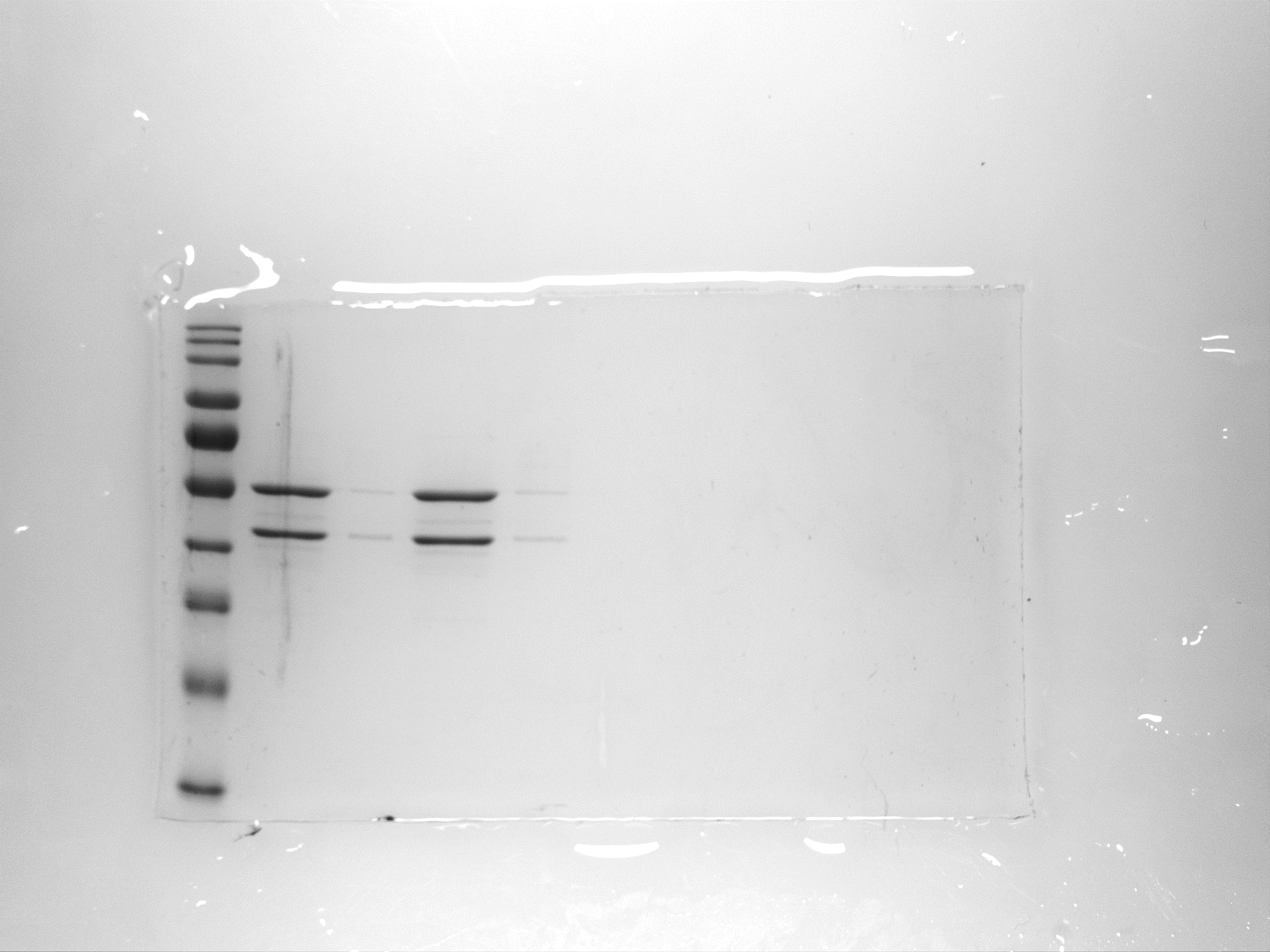 2.4%
4.3%
7.1%
1.5%
2.5%
3.9%
% FtsZ in pellet
-
11.1%
6.1%
-
11.7%
9.4%
% SepH in pellet
24,000 RPM